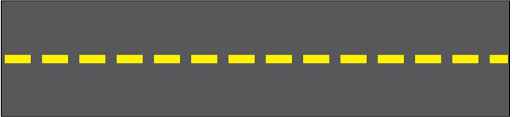 Add photos or videos to Class Dojo to show us your work!
My Home Learning Journey Grid- Week beginning: 08.02.21
Links to resources can be found here:                http://www.seatonsluicesouth.northumberland.sch.uk/website/year_4/
We hope you enjoy your home-learning tasks this week! Well done for working so hard.
Task 3

Use the Science resources on the website to learn about evaporation. Carry out your own investigation! If you don’t have a thermometer, you can just choose 3 places in your house/garden with obviously different temperatures.
Task 1

Complete your daily maths lesson! Find all of the links on the website. They must be completed in order.
Task 5
Look on the website to find a grid of activities for you to choose from linked to Chinese New Year. Enjoy some fun and practical learning in time for Chinese New Year on Friday.
Task 2

Complete your daily English lesson.
Reading

Access Bug Club and read for at least 15 minutes per day.
Task 4

Complete the geography task that you started last week. If you didn’t start it- it’s not too late!
Computing
Click here https://hourofcode.com/uk/learn and select ‘Dance Party’. Follow the instructions to learn basic coding. You will make your character create a dance routine! It’s straightforward but takes a little getting used to. Don’t give up!
Spellings

Spellings are on the website for you to look at.
Times tables
Please spend time consolidating your understanding and rapid recall of the 11 and 12 times tables. There are some resources on the website to help you.